Homelessness in Atlanta RCOH 3/6/18
Understanding Homelessness
Homelessness is a condition, a symptom of other problems
Variety of causes but two factors in common
Absence of nighttime sheltered space fit for human habitation under one’s own legal control
Profound alienation from natural support network
Historically not a source of concern for social policy, what efforts existed were local in nature, sporadic and restrictive
Great Depression led to greater recognition and broader efforts at relief, which largely phased out with the onset of war
WWII and post-war boom virtually eliminated homelessness
Understanding Homelessness
Four Main Causes of Modern Homelessness:
Automation
Destruction of affordable housing
Decentralization of state mental institutions 
Pablo Escobar
Atlanta Response
Recognition by policy makers began in late 70’s and early 80’s
Treated as temporary emergency
McKinney Act (later McKinney Vento, later HEARTH) 1987
1995 HUD required continua of care (CoCs)
Metro Atlanta Tri-Jurisdictional Collaborative on Homelessness (the Tri-J) was formed by Atlanta, DeKalb and Fulton
Other CoCs formed in Cobb, Athens, Augusta, Savannah, Columbus and then a single CoC for the Balance of the State CoC
Regionally we have five CCs to deal with.
Response to Modern Homelessness
Regional Commission on Homelessness formed 2003
RCOH began shift to systemic approach; learning on the go
2013 collapse of Tri-J leading to Atlanta, DeKalb and Fulton CoCs
2014 Partners for HOME formed to lead and staff Atlanta CoC 
2016 Partners for HOME launched a community wide planning process leading to Clear Path, a strategic plan adopted by the CoC, the City Council and endorsed by the RCOH region wide
Strategic Plan – Goals
End Veteran Homelessness by 2017
End Chronic Homelessness by 2019
End Youth Homelessness by 2020
End Family Homelessness by 2020
Situation
Since 2011:
Atlanta has reduced by over 2/3rds the count of unsheltered individuals 
Atlanta’s total homeless count has been reduced by over 40%
Other major cities are experiencing major increases
Los Angeles count increased 23.3% in 2017 over 2016
New York unsheltered count increased 40% in 2017 over 2016
What we can reduce by 2/3rds, we can functionally eliminate
Hardship and adversity cannot be eliminated, but we can respond to homelessness promptly, effectively and durably
City of Atlanta Homeless Counts 2011-2017
Atlanta’s unsheltered count has been reduced by over 67%
Total count has decreased by more than 40%
5,987
5,536
4,797
4,317
4,073
Total Homeless Persons
Point-in-Time
3,572
N/A
Source: HUD website; 2011 figures disaggregated by Pathways
HUD Homeless Count by Geography
RCOH Regions 2017
*Includes Emergency Shelters and Transitional Housing
The HomeFirst Atlanta Initiative: RCOH/City of Atlanta Public/Private Partnership
2016 RCOH secured private commitments & challenged Mayor to match
Mayor Reed matched dollar for dollar up to $25 million creating a $50 million partnership 
Leverage with $60 million of state and federal  funds for $110 million
Investing in alignment with Strategic Plan
HomeFirst Cobb, HomeFirst DeKalb, HomeFirst Fulton, HomeFirst Gwinnett
We plan to create a community where homelessness is RARE and BRIEF and NON-RECURRING
		We know what works, we will to do more of it!
HomeFirst Atlanta
Organizational Chart
HomeFirst is a partnership between the City of Atlanta acting through Invest Atlanta (IA) and the United Way Regional Commission on Homelessness
(RCOH), created to capitalize on the community’s success in reducing homelessness counts in Atlanta. In February 2017, then-Atlanta Mayor Kasim Reed announced a $50 million initiative to achieve these goals by investing in proven housing strategies and supportive services, and made a bold commitment of $25 million in city funds to match private contributions to the initiative. Working together, IA and the RCOH will leverage $50 million in city and private funds, and utilize more than $60 million in state and federal funds, to make homelessness in Atlanta rare, brief, and nonrecurring.
Allocation Committee

This five-person committee is selected jointly by
IA and the RCOH to determine project-by- project investments and funding through a traditional RFP process.
HomeFirst Community Oversight Board

The Oversight Board will receive reports, review
funding decisions and performance results, and offer guidance. It will also retain a third party evaluator for annual reporting.
Private Funds

Fiscal Agent:

United Way
of Greater Atlanta
Public Funds

Fiscal Agent:

Invest Atlanta (IA)
Staffing Support

Partners for Home (P4H) will be the primary project staff and United Way of Greater Atlanta’s Regional Commission on Homelessness (RCOH) will provide secondary support.
More than 100 trusted community partners, such as Gateway Center, Families First, Crossroads Community Ministries, and Salvation Army, will work together to end chronic homelessness in Atlanta and create a community where homelessness is rare, brief, and non-recurring.
January 2018
Investment Plan
2 to 4 small low barrier shelters
1000 Supportive Housing Units (550 from Initiative funds +450 from HUD financing)
Coordinated Intake and Assessment (including unsheltered outreach) 
Rapid Rehousing (300 for families) where appropriate
Added investment in outreach, mental health and employment
Consider Recuperative Care Beds 
Spectrum of interventions for youth
Pilot promising innovations
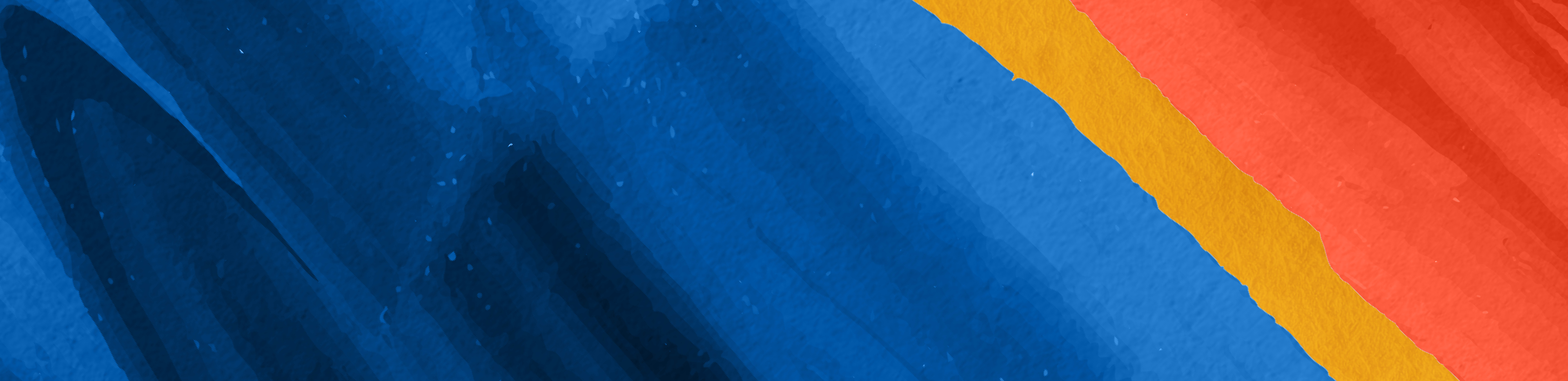 Questions?